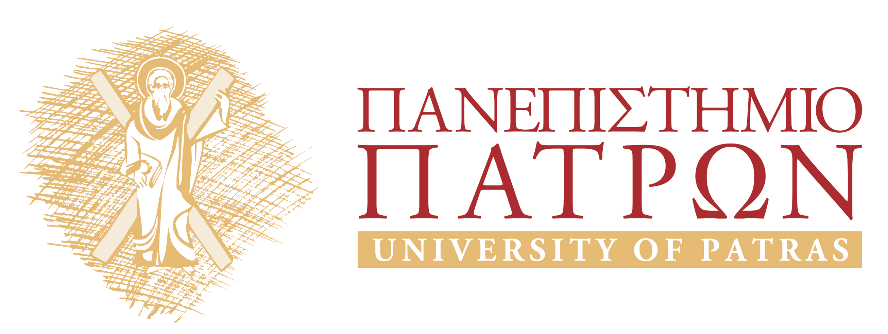 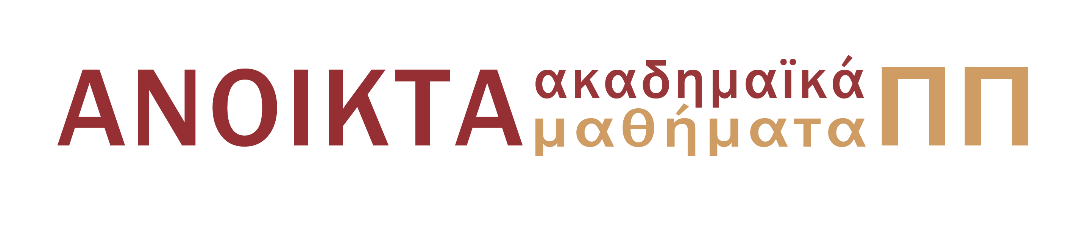 Ψηφιακές Τηλεπικοινωνιές
Ενότητα 11: Πολυδιάστατες Κυματομορφές  Σήματος 
Καθηγητής Κώστας Μπερμπερίδης
Πολυτεχνική Σχολή
Τμήμα Μηχανικών Η/Υ και Πληροφορικής
Σκοποί  ενότητας
Περιγραφή βασικών ορθογώνιων κυματομορφών Ν-οστής διάστασης, όπως PPM και FSK.
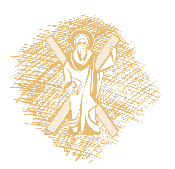 Περιεχόμενα ενότητας
Ορθογώνιες Κυματομορφές Ν-οστής Διάστασης
Διαμόρφωση Παλμών κατά Θέση (PPM)
Γεωμετρική Αναπαράσταση PPM
Μεταλλαγή Ολίσθησης Συχνότητας (FSK)
Συντελεστής Διασυσχέτισης
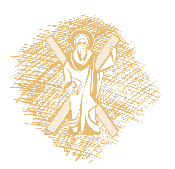 Ανακεφαλαίωση
Καθένα από τα Μ σύμβολα αντιστοιχίζεται σε μια αναλογική κυματομορφή 
Οι κυματομορφές ορίζονται σε ένα N-D χώρο σήματος (Ν Μ)
Μονοδιάστατα Σήματα (ευθεία)
PAM
Δισδιάστατα Σήματα (επίπεδο)
PSK
QAM
Πολυδιάστατα Σήματα (Ν-D χώρος)
θα περιοριστούμε σε αμοιβαία ορθογώνιες κυματομορφές
   (επομένως Ν=Μ )
Ν-D Ορθογώνιες Κυματομορφές Βασικής Ζώνης
Μπορούν να κατασκευαστούν με διάφορους τρόπους
Μπορεί να επικαλύπτονται στο χρόνο ή όχι
Μπορεί να έχουν ίση ή διαφορετική ενέργεια,
αλλά για πρακτικούς λόγους επιλέγονται ίσης ενέργειας
Μπορούν να παραχθούν με τη διαδικασία Gram-Schmidt 
ή και άλλους τρόπους
Παράδειγμα: οι ακολουθίες Hadamard που παράγονται αναδρομικά όπως παρακάτω και δημιουργούν πίνακα με ορθογώνιες στήλες
Παράδειγμα Ορθογώνιων Κυματομορφών 1
[Speaker Notes: - Apaiteitai 4-D xoros gia tin anaparastasi ton parapano simaton]
Παράδειγμα Ορθογώνιων Κυματομορφών 2
Pulse Position Modulation (PPM)
Στο δεύτερο παράδειγμα, η ψηφιακή πληροφορία αποτυπώνεται στη θέση που τοποθετείται ο παλμός

Η ιδιαίτερη αυτή σηματοδοσία καλείται 
διαμόρφωση παλμών κατά θέση
   (Pulse Position Modulation - PPM)

Τα σήματα βασικής ζώνης δίνονται ως





Ο παλμός gT(t) έχει διάρκεια Τ/Μ και κατάλληλο σχήμα
[Speaker Notes: -  I PPM xrisimopoieitai se UWB wireless com.]
Γεωμετρική Αναπαράσταση PPM (1 από 2)
Όλα τα σήματα PPM είναι ίσης ενέργειας


Μ συναρτήσεις βάσεις



Στο χώρο σημάτων οι Μ-αδικές 
      κυματομορφές PPM αναπαρίστανται ως
Γεωμετρική Αναπαράσταση PPM (2 από 2)
Όλα τα διανύσματα είναι ορθογώνια μεταξύ τους
Η απόσταση μεταξύ δύο σημείων στον Μ-D χώρο είναι 
Όλα τα σημεία είναι ισαπέχοντα 

Ερώτηση (γενικά για Ν-D συστήματα διαμόρφωσης):        Έχει νόημα η κωδικοποίηση Gray;
Παράδειγμα PPM
Γεωμετρική αναπαράσταση ορθογώνιων σημάτων Μ=Ν=3,  Α=1
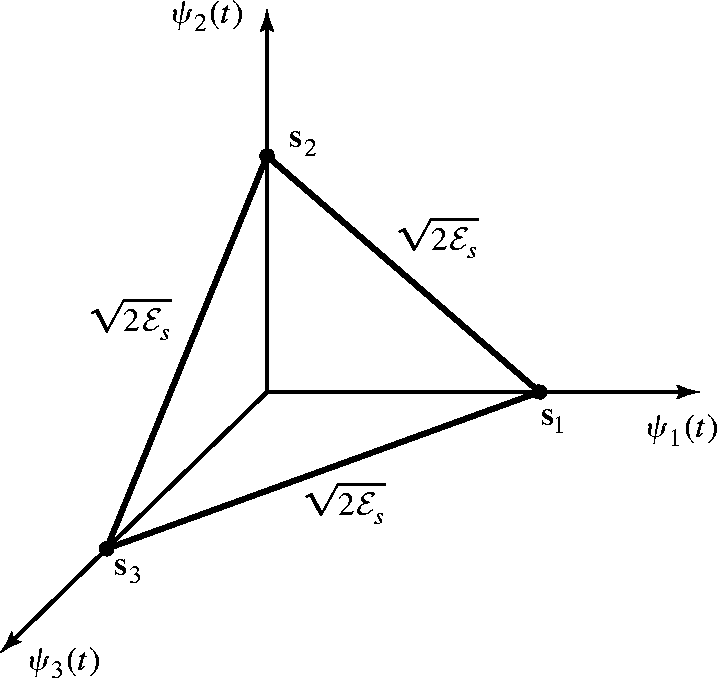 Ν-D Ορθογώνια Ζωνοπερατά Σήματα
Παράγονται κατά το γνωστό τρόπο
τα αντίστοιχα σήματα βασικής ζώνης διαμορφώνουν ένα φέρον



Ορθογωνιότητα






Η ενέργεια της ζωνοπερατής κυματομορφής είναι ίση με το μισό της αντίστοιχης κυματομορφής βασικής ζώνης
Frequency Shift Keying (FSK)
M-PPM: 
επιτυγχάνουν ορθογωνιότητα στο πεδίο του χρόνου
μέσω μη επικαλυπτόμενων παλμών
Εναλλακτική Λύση:
ορθογωνιότητα στο πεδίο των συχνοτήτων
διαμόρφωση κατά συχνότητα φέροντος
Η απλούστερη μορφή είναι
η μεταλλαγή ολίσθησης συχνότητας
   (frequency shift keying - FSK)
Δυαδικό FSK
M-αδικό FSK
Συντελεστής Διασυσχέτισης (1 από 2)
Ένα μέτρο ομοιότητας δύο κυματομορφών σήματος είναι ο λεγόμενος συντελεστής διασυσχέτισης
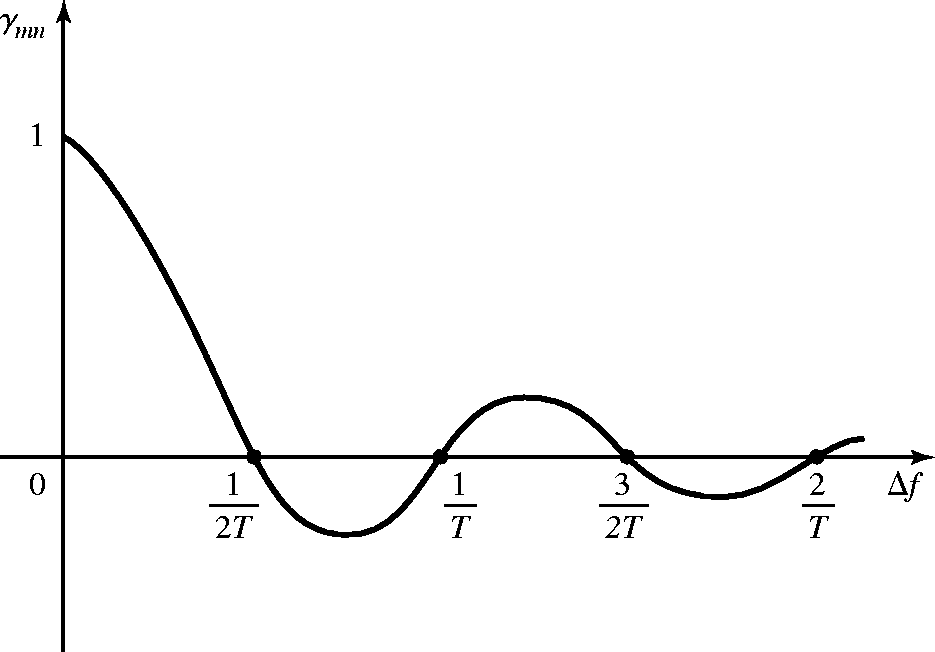 Συντελεστής Διασυσχέτισης (2 από 2)
[Speaker Notes: Ο αριθμός περιόδων  (κύκλων) της συχνότητας  fm+1  είναι  Nm+1 = fm+1 T  και της  fm  είναι  Nm = fm  T ,   
Η ελάχιστη διαφορά κύκλων ώστε να έχουμε συνέχεια φάσης είναι:  min(Nm+1 – Nm ) = 1   Δf = fm+1 -fm = 1/T]
Γεωμετρική Αναπαράσταση Μ-FSK
Αντίστοιχη του M-PPM
Συναρτήσεις βάσεις


Διανύσματα




Ίση απόσταση μεταξύ όλων των διανυσμάτων
Τέλος Ενότητας 11
Χρηματοδότηση
Το παρόν εκπαιδευτικό υλικό έχει αναπτυχθεί στo πλαίσιo του εκπαιδευτικού έργου του διδάσκοντα.
Το έργο «Ανοικτά Ακαδημαϊκά Μαθήματα στο Πανεπιστήμιο Πατρών» έχει χρηματοδοτήσει μόνο την αναδιαμόρφωση του εκπαιδευτικού υλικού. 
Το έργο υλοποιείται στο πλαίσιο του Επιχειρησιακού Προγράμματος «Εκπαίδευση και Δια Βίου Μάθηση» και συγχρηματοδοτείται από την Ευρωπαϊκή Ένωση (Ευρωπαϊκό Κοινωνικό Ταμείο) και από εθνικούς πόρους.
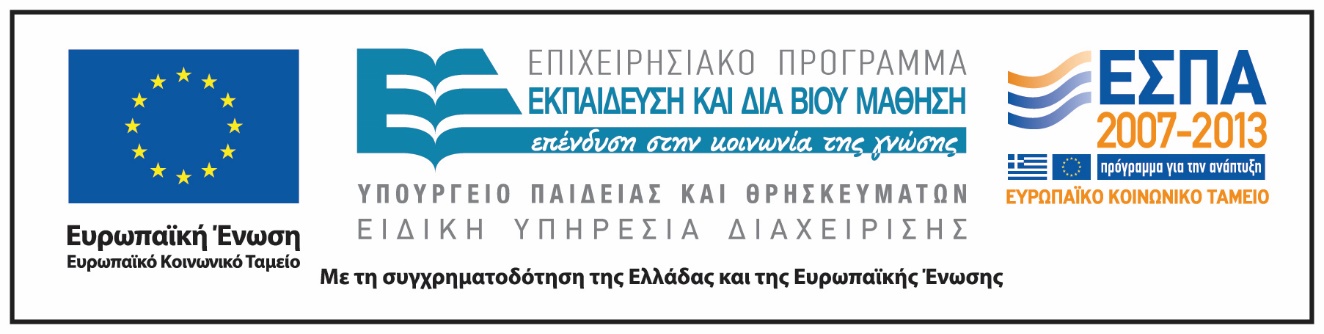 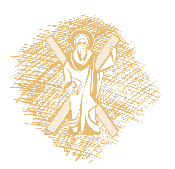 Σημειώματα
Σημείωμα Ιστορικού Εκδόσεων Έργου
Το παρόν έργο αποτελεί την έκδοση 1.00.
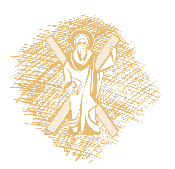 Σημείωμα Αναφοράς
Copyright Πανεπιστήμιο Πατρών, Κώστας Μπερμπερίδης. «Ψηφιακές Τηλεπικοινωνίες». Έκδοση: 1.0. Πάτρα 2015. Διαθέσιμο από τη δικτυακή διεύθυνση: https://eclass.upatras.gr/courses/CEID1110/.
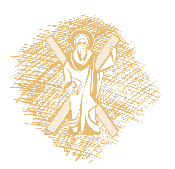 Σημείωμα Αδειοδότησης
Το παρόν υλικό διατίθεται με τους όρους της άδειας χρήσης Creative Commons Αναφορά, Μη Εμπορική Χρήση Παρόμοια Διανομή 4.0 [1] ή μεταγενέστερη, Διεθνής Έκδοση.   Εξαιρούνται τα αυτοτελή έργα τρίτων π.χ. φωτογραφίες, διαγράμματα κ.λ.π.,  τα οποία εμπεριέχονται σε αυτό και τα οποία αναφέρονται μαζί με τους όρους χρήσης τους στο «Σημείωμα Χρήσης Έργων Τρίτων».
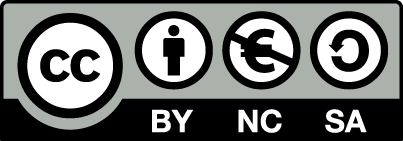 [1] http://creativecommons.org/licenses/by-nc-sa/4.0/ 
Ως Μη Εμπορική ορίζεται η χρήση:
που δεν περιλαμβάνει άμεσο ή έμμεσο οικονομικό όφελος από την χρήση του έργου, για το διανομέα του έργου και αδειοδόχο
που δεν περιλαμβάνει οικονομική συναλλαγή ως προϋπόθεση για τη χρήση ή πρόσβαση στο έργο
που δεν προσπορίζει στο διανομέα του έργου και αδειοδόχο έμμεσο οικονομικό όφελος (π.χ. διαφημίσεις) από την προβολή του έργου σε διαδικτυακό τόπο

Ο δικαιούχος μπορεί να παρέχει στον αδειοδόχο ξεχωριστή άδεια να χρησιμοποιεί το έργο για εμπορική χρήση, εφόσον αυτό του ζητηθεί.
Διατήρηση Σημειωμάτων
Οποιαδήποτε αναπαραγωγή ή διασκευή του υλικού θα πρέπει να συμπεριλαμβάνει:
το Σημείωμα Αναφοράς
το Σημείωμα Αδειοδότησης
τη δήλωση Διατήρησης Σημειωμάτων
το Σημείωμα Χρήσης Έργων Τρίτων (εφόσον υπάρχει)
μαζί με τους συνοδευόμενους υπερσυνδέσμους.
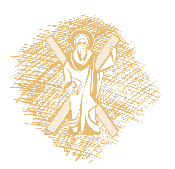